Филиал Муниципального бюджетного дошкольного образовательного
учреждения – детского сада «Детство» детский сад №22
Северная Земля- «Ненцы»!
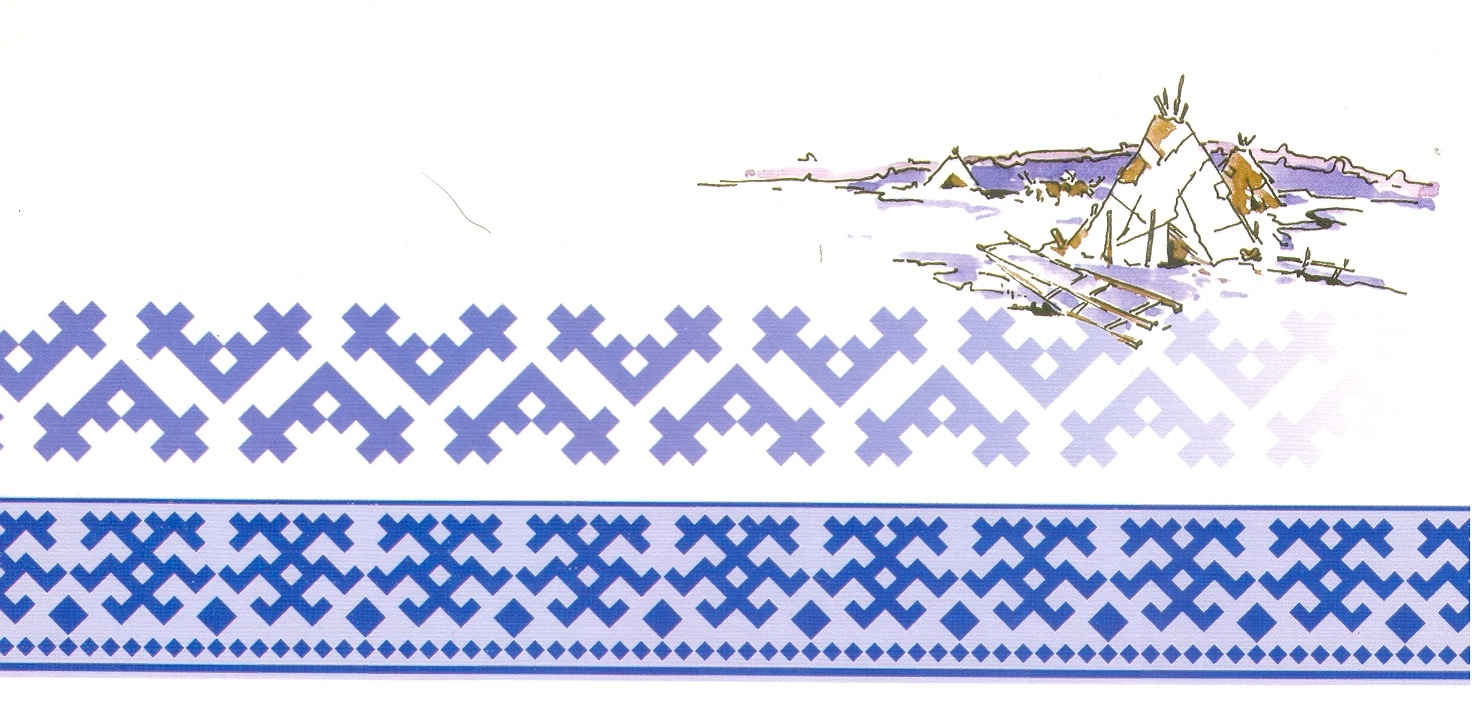 Ненец  или  хасова (самоназвание - «человек»)Места проживания:Живут в Ненецком автономной округе,   в Ямало-Ненецком и Ханты-Мансийском автономных округах, в Тюменской области.
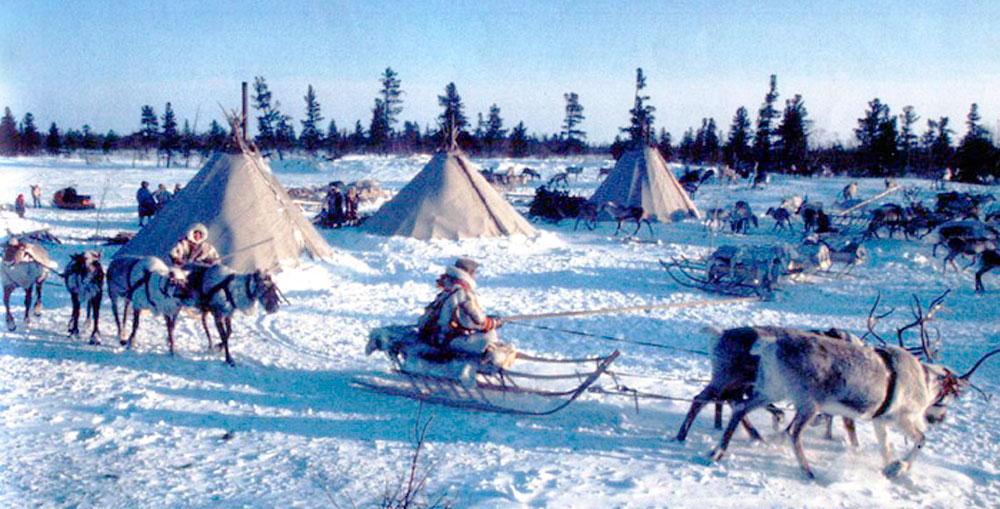 Традиционное жилище – разборный шестовой чум с покрытием из оленьих шкур зимой и бересты летом.
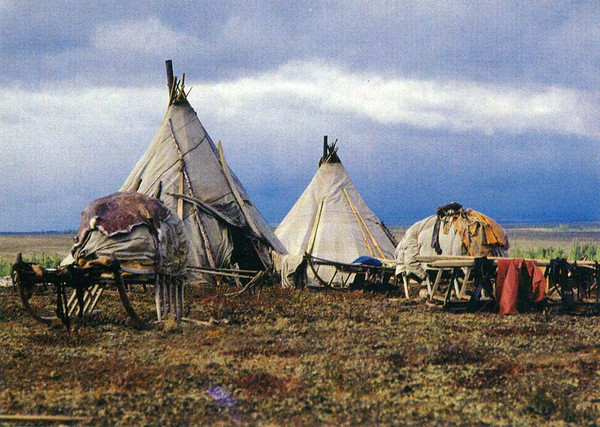 Нарты — самое необходимое средство передвижения в тундре. Они ездят достаточно быстро. На нартах ездят и зимой и летом. В нарты запрягают оленей и управляют хореем. Хорей — это шест длинной до 5 метров.
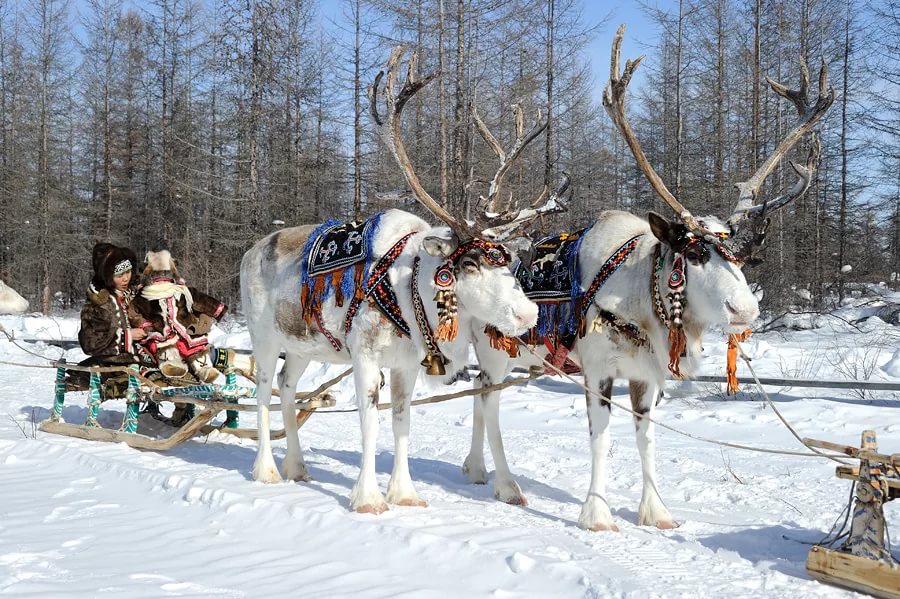 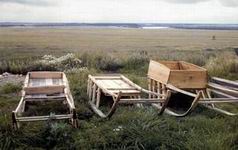 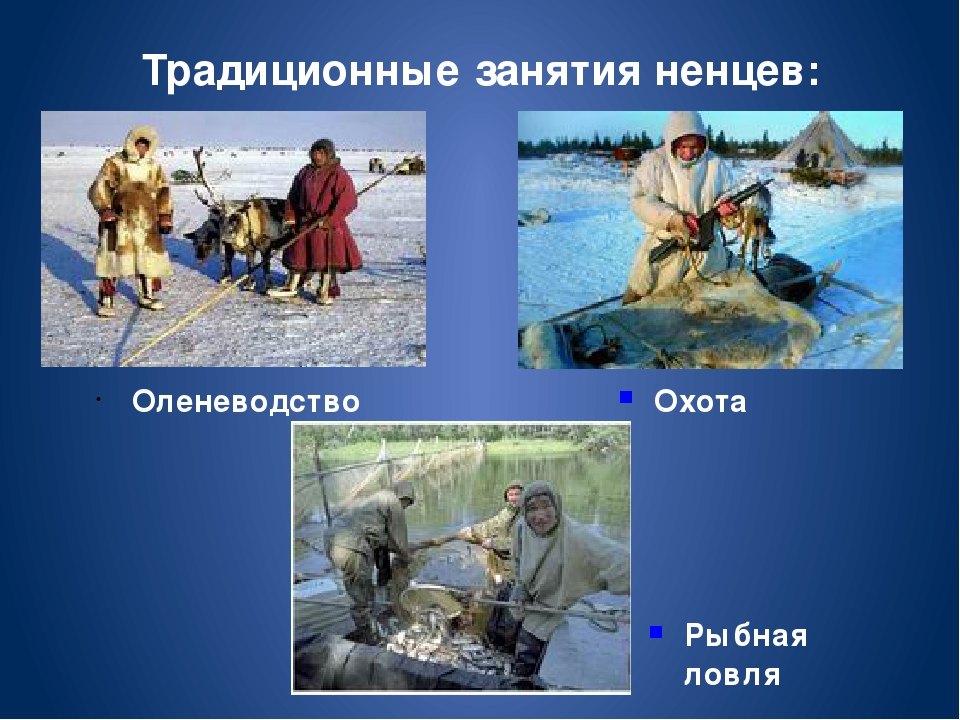 Пункт 1
Пункт 2
Пункт 3
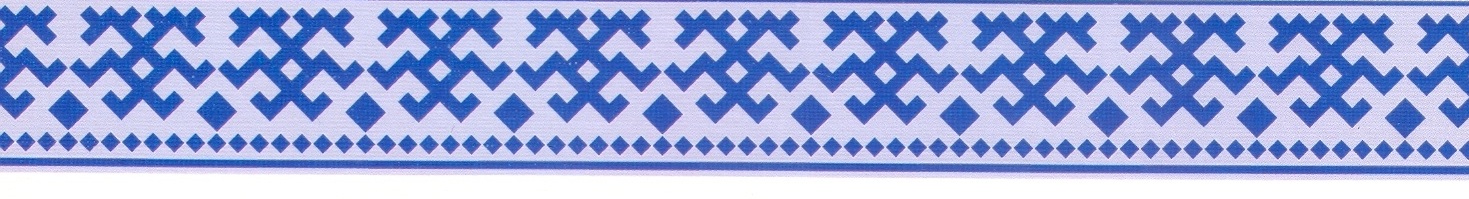 Занятие женщин: выделка шкур оленей и пушных зверей, пошив одежды, сумок, покрышек чума, плели украшения из бисера, вышивали подшейным волосом оленя, резали по дереву, домашний быт.
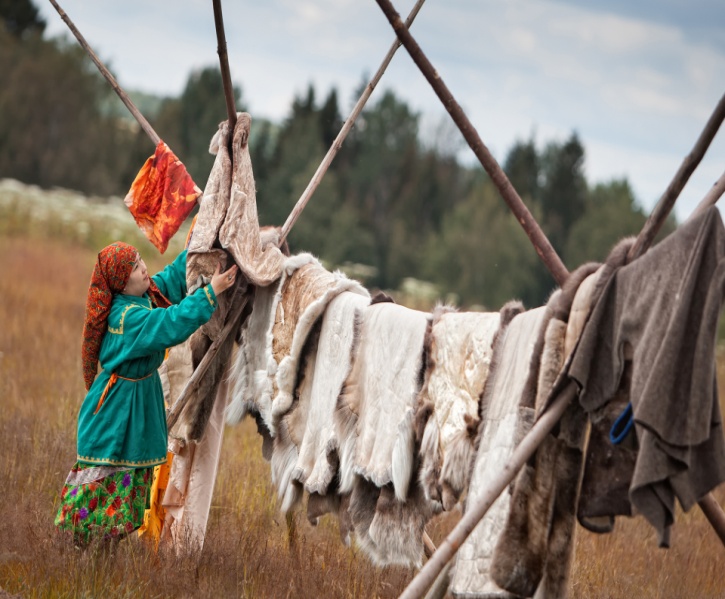 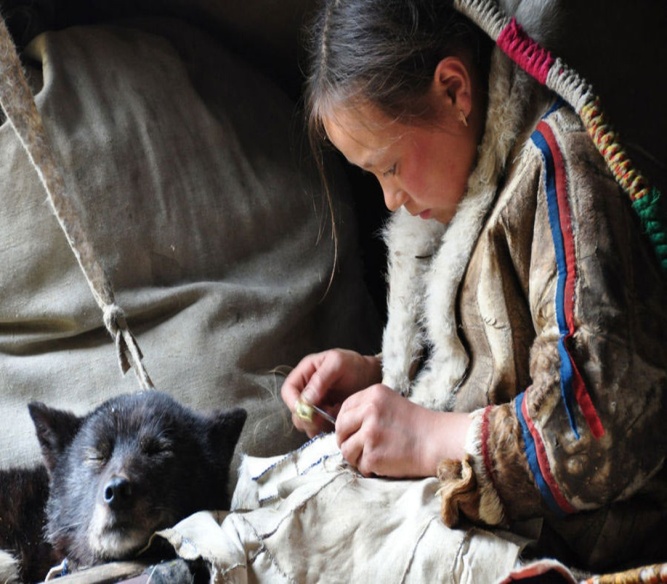 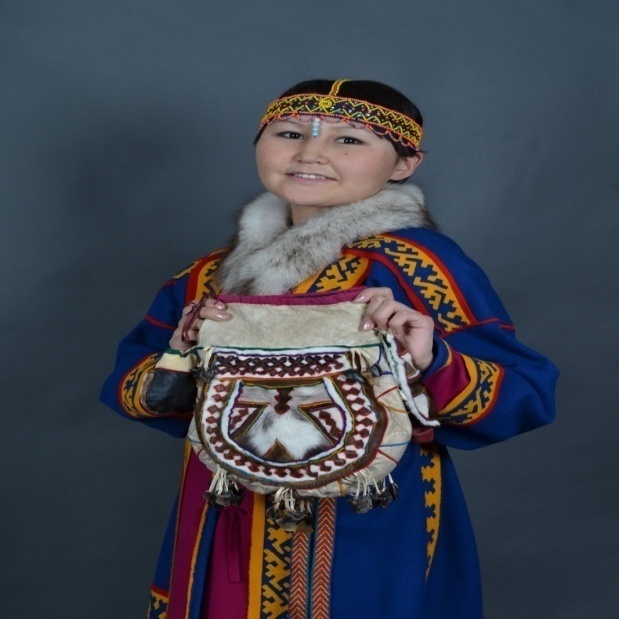 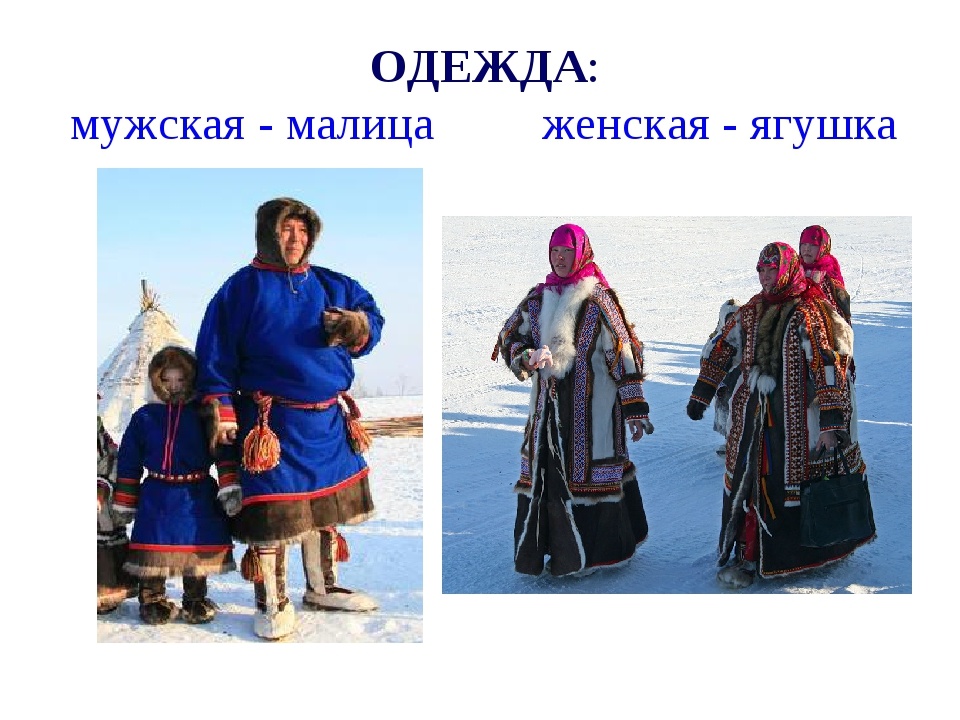 Растительный мир тундры
Голубика
Ягель
Мох
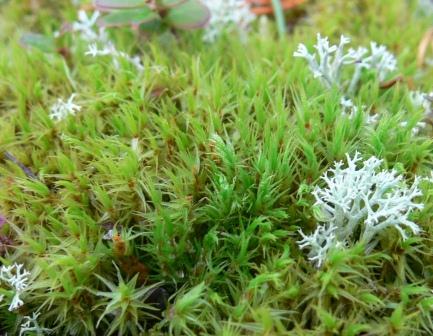 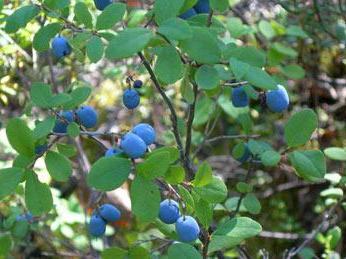 Карликовая береза
Морошка
Брусника
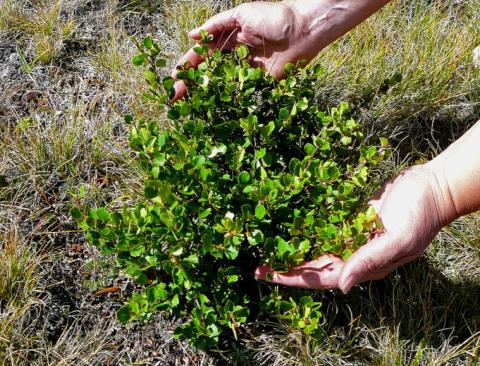 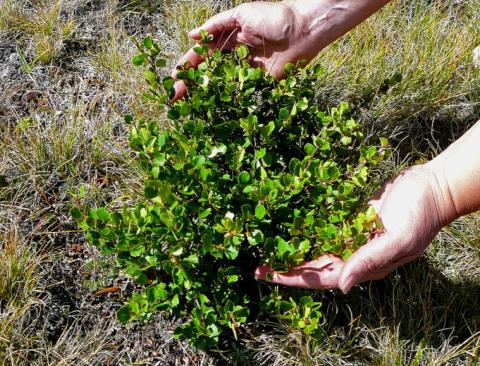 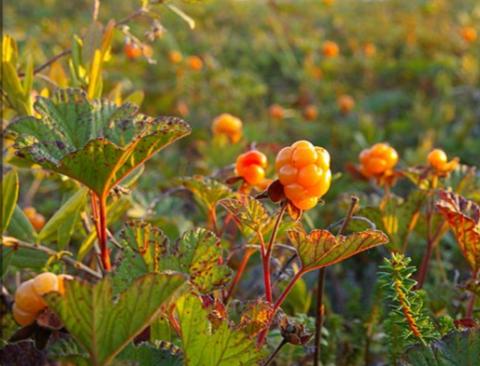 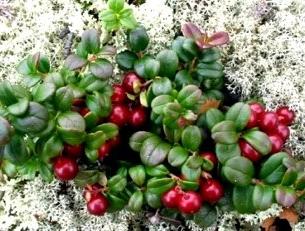 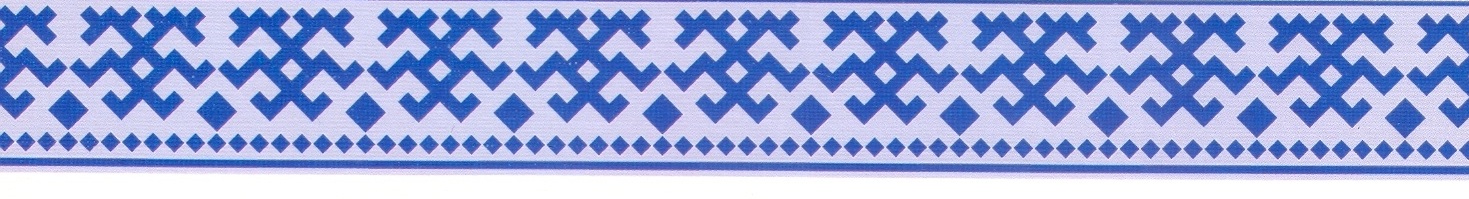 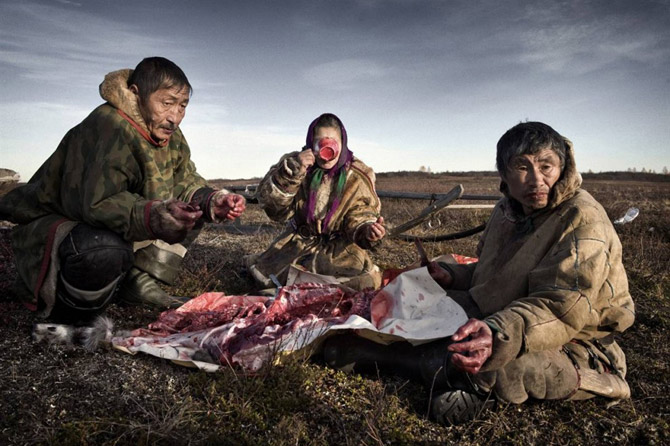 Кухня: Пищей ненцам издавна служили мясо и рыба, весной мясо птиц  - гусей, уток, турпанов, гагар, поморников, полярных сов. Пресный хлеб, замешав тесто- скатывали его в форме толстой колбаски и насаживали по длине на ровную палку и пропекали на огне. Любили пить чай из листьев морошки и травы- иван-чай.
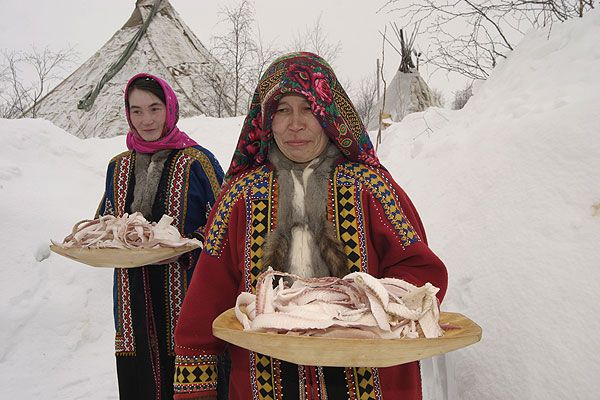 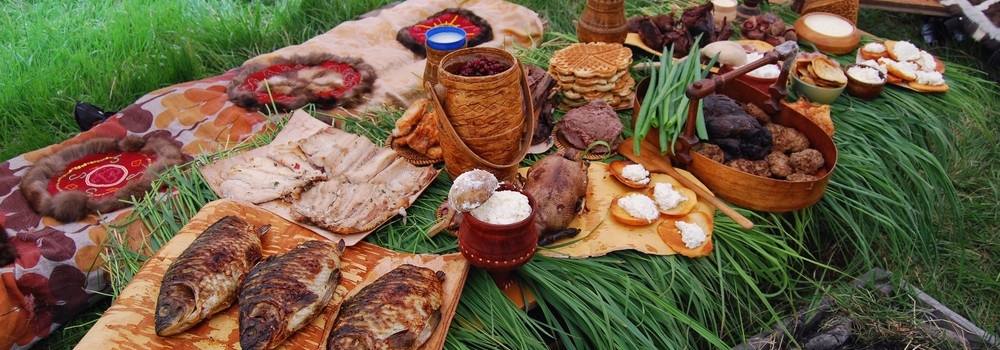 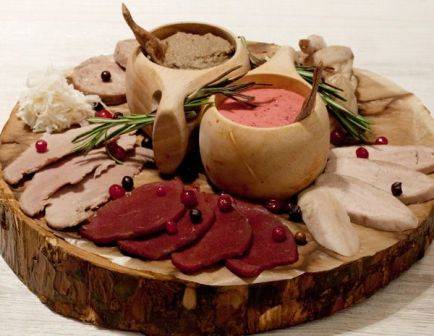 Народные праздники ненцев
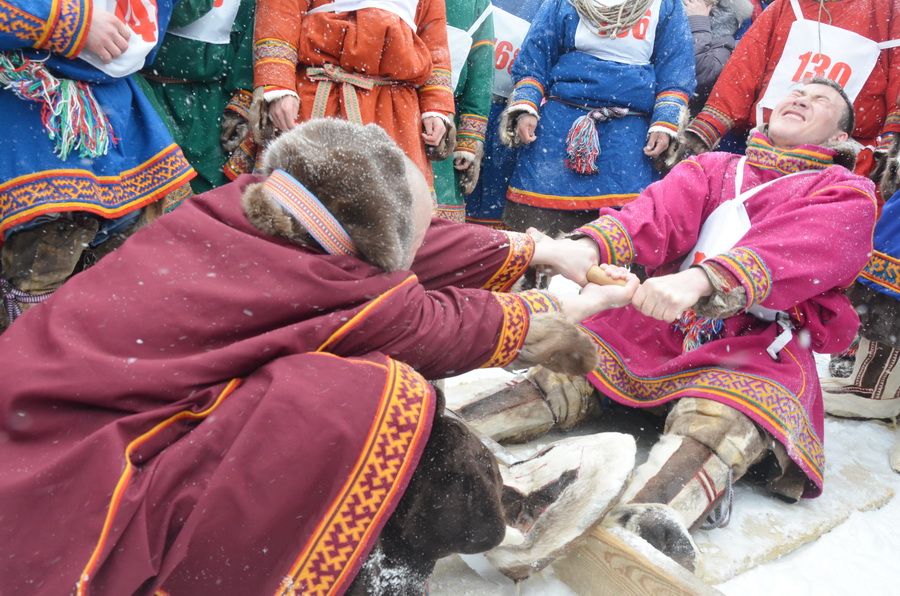 Традиционные народные праздники - это дни большой радости: день рождения ребенка, приезд желанных гостей и родных и  создание новой семьи — свадьба. 
День оленевода – традиционный, ежегодный национальный праздник ненцев. На этом празднике устраивались соревнования: гонки на оленьих упряжках, метание тынзея (аркана), топора, прыжки через нарты, перетягивание палки.
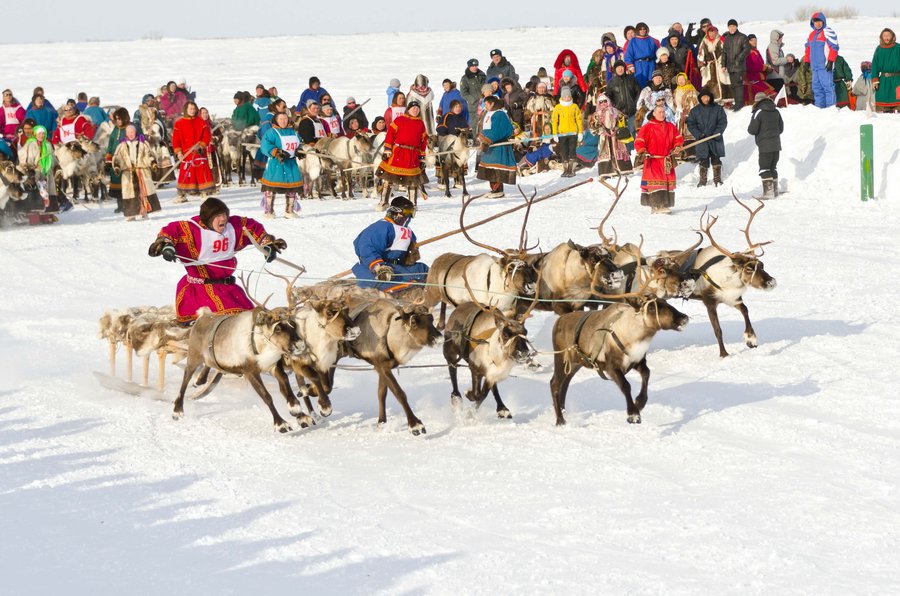 Ненецкая свадьба
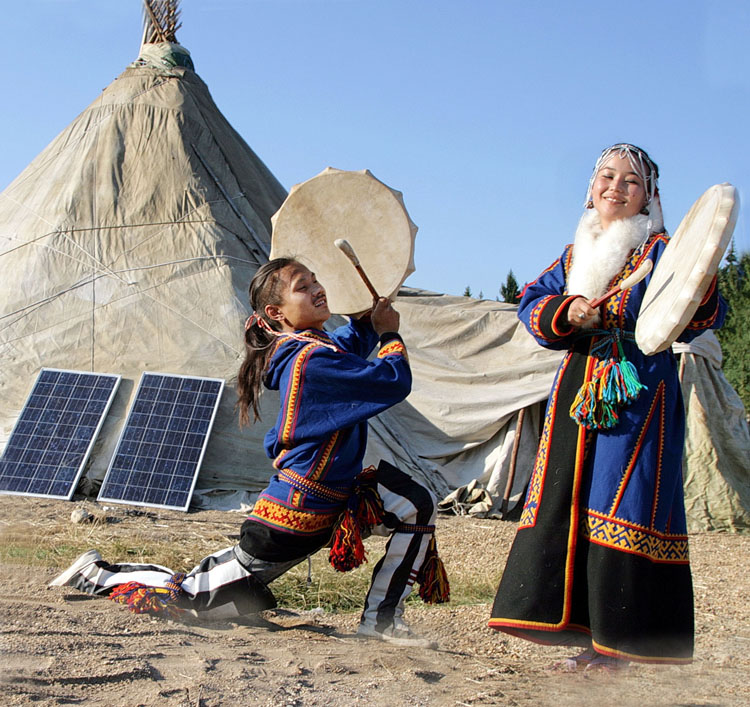 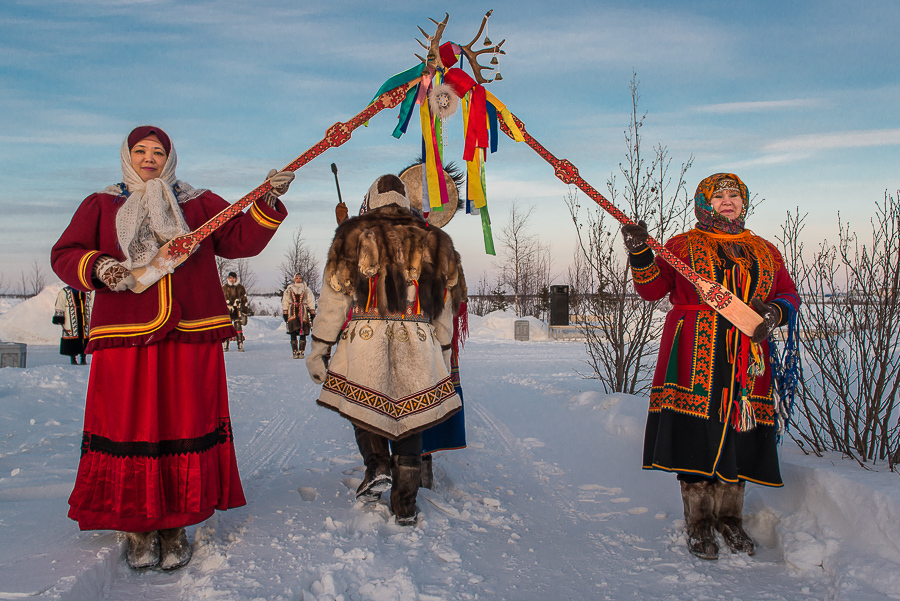 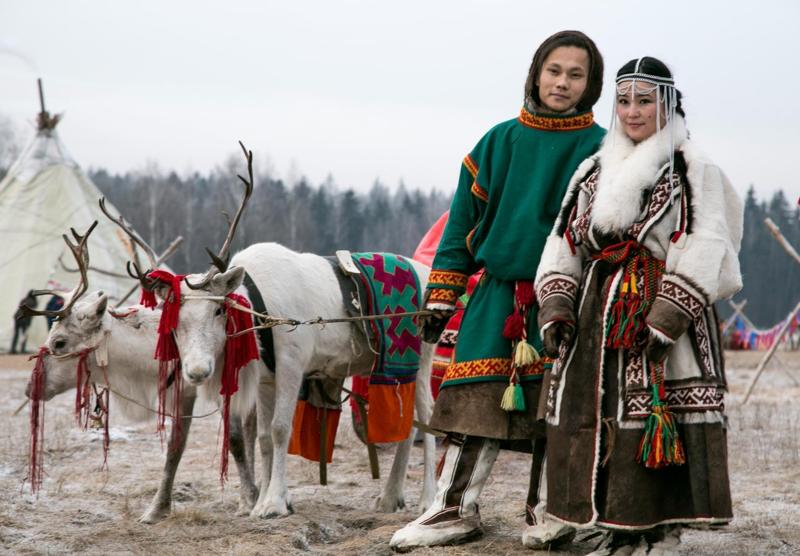 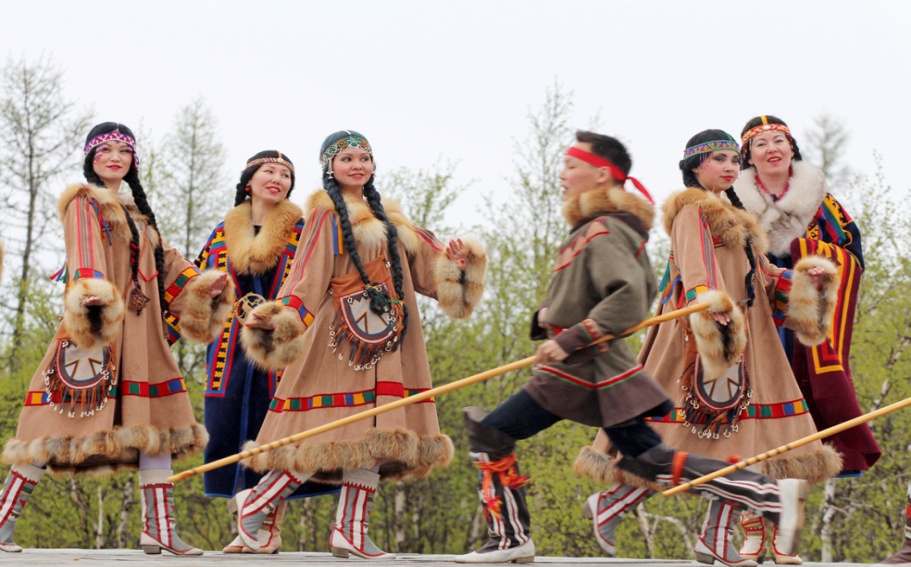 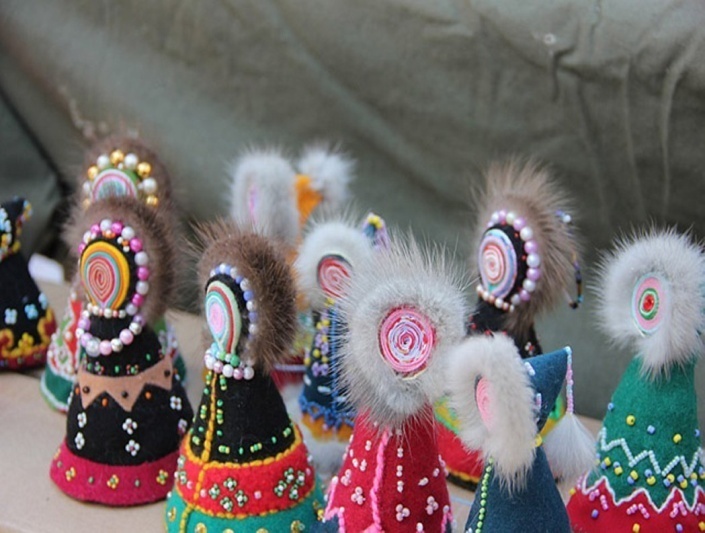 Ненецкая кукла: «НГУХУКО»
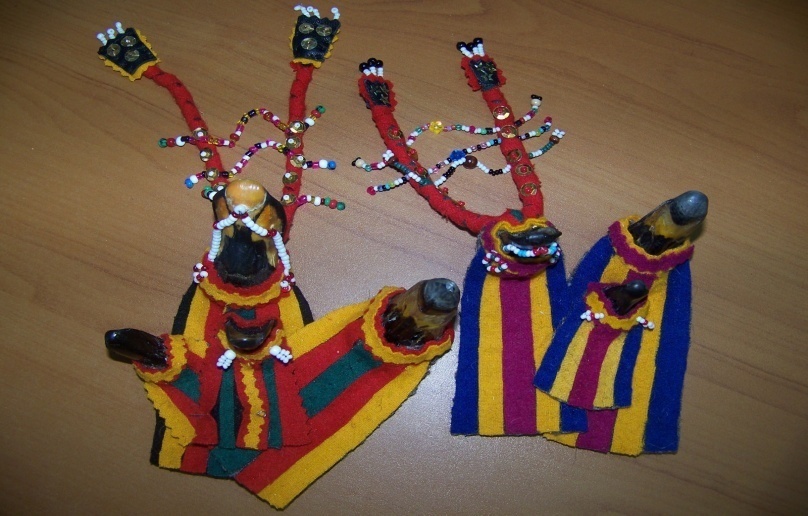 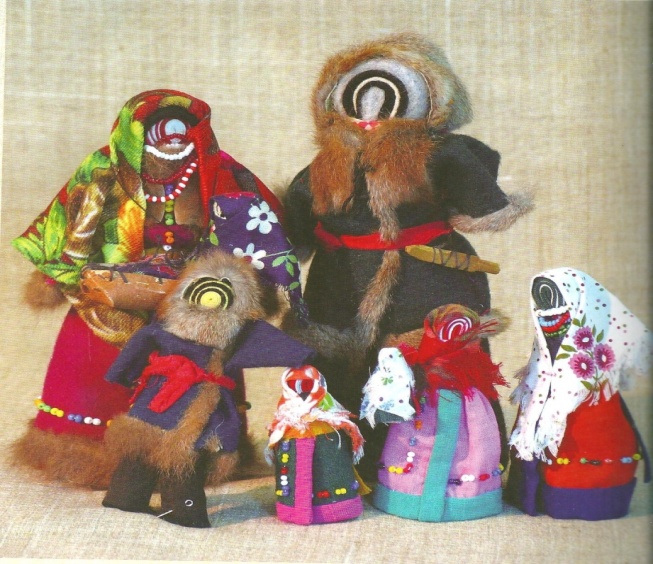 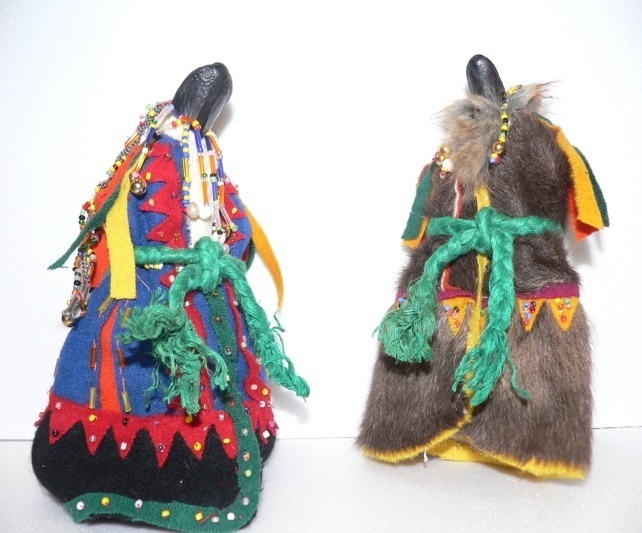 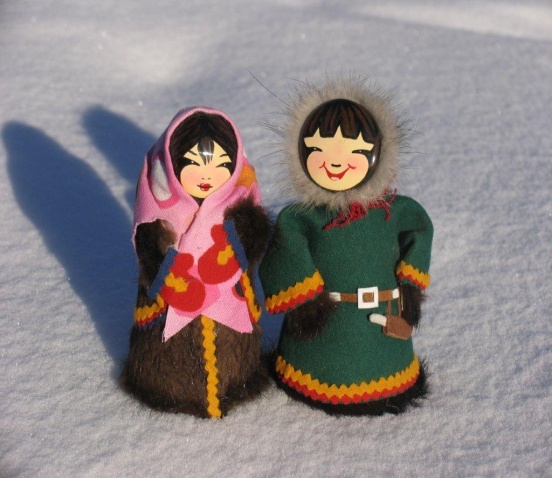 Благодарим за внимание!